CALL for participants
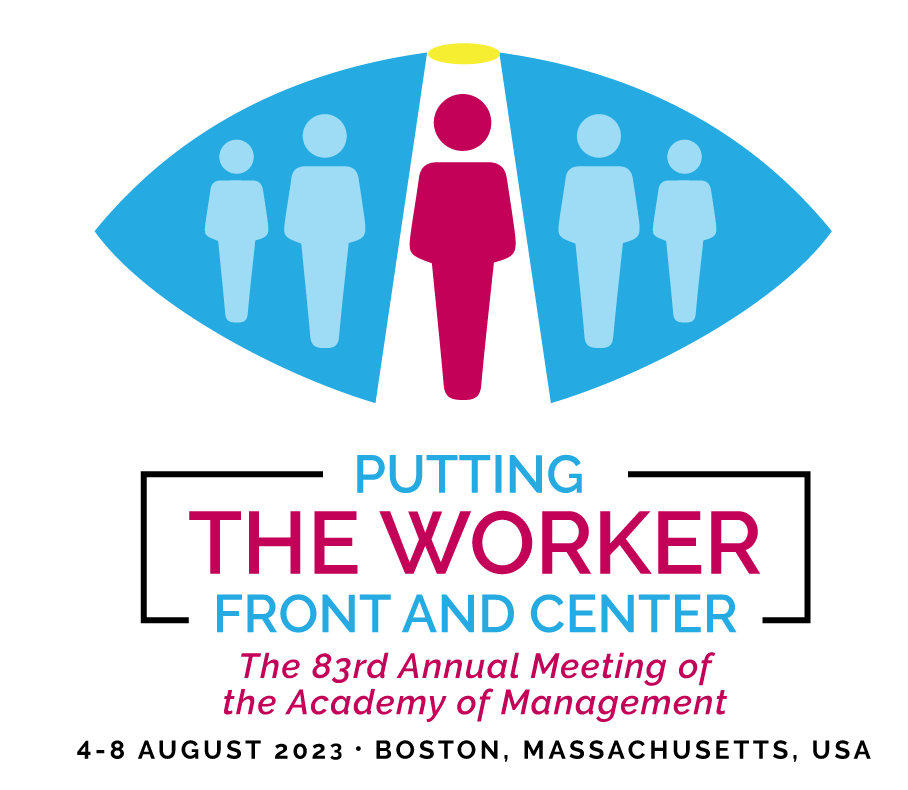 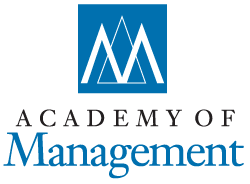 2023 oscm Division junior faculty and doctoral consortium
Friday, August 4, 2023
How to apply
What to expect
Deadline: May 31, 2023
Cover letter
Curriculum vitae
One-page summary of your research
Research Incubator Session
Discussions on publishing, research, and job market
Social events
*Applicants in developing countries interested and qualified to attend the OSCM consortium can apply to the DEI Assistance Fund (up to 1,000 US$)
The 2023 consortium coordinators
Maricela Arellano (Maricela-connie.Arellano-caro@hec.ca)
Annachiara Longoni (Annachiara.Longoni@esade.edu)